甲仙：重生的關鍵
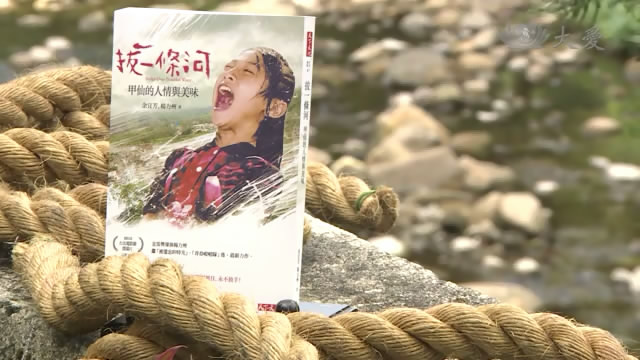 1
拔一條河：惡水
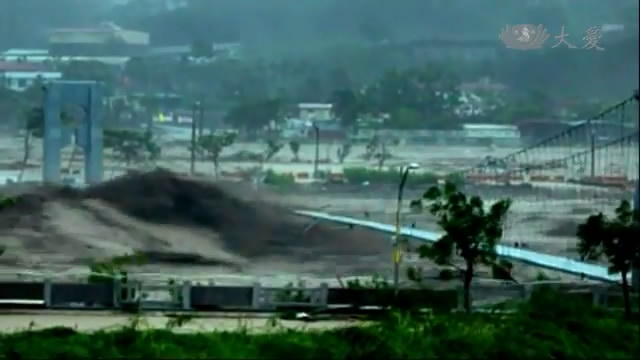 2
拔一條河：惡水
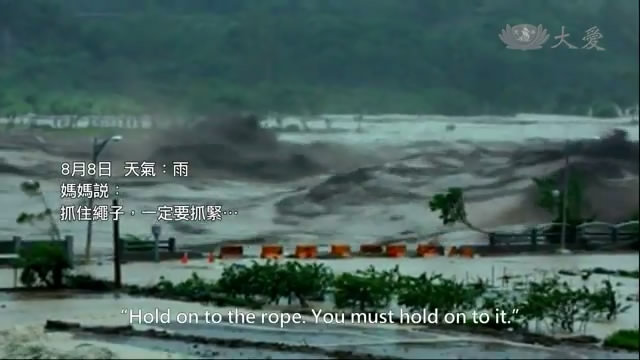 3
拔一條河：橋斷
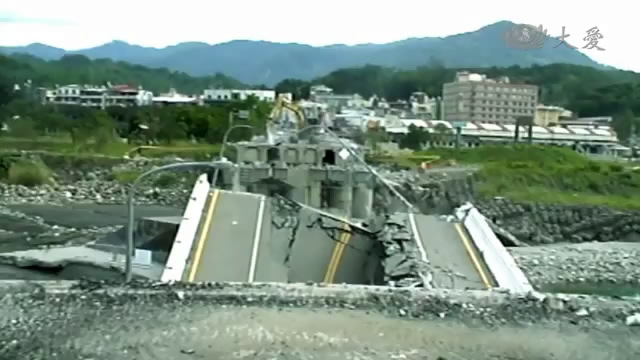 4
拔一條河：共同願景
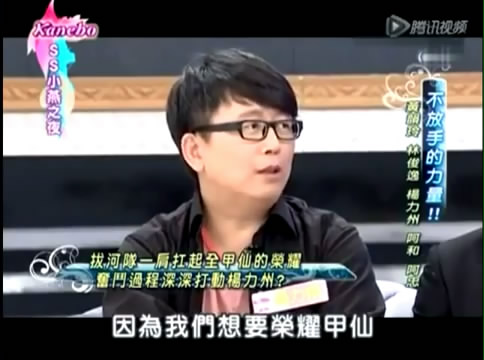 5
拔一條河：共同願景
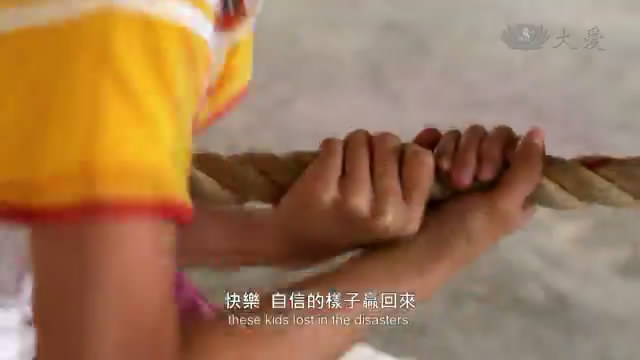 6
拔一條河：共同願景
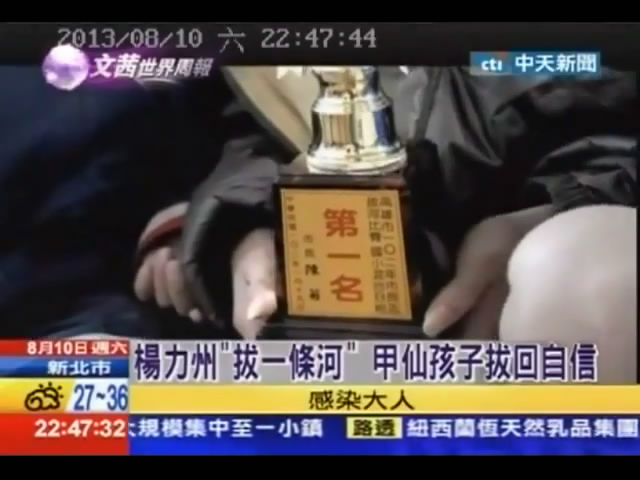 7
拔一條河：改善心智模式
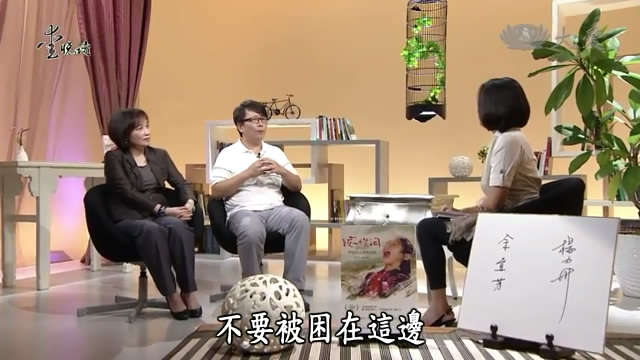 8
拔一條河：改善心智模式
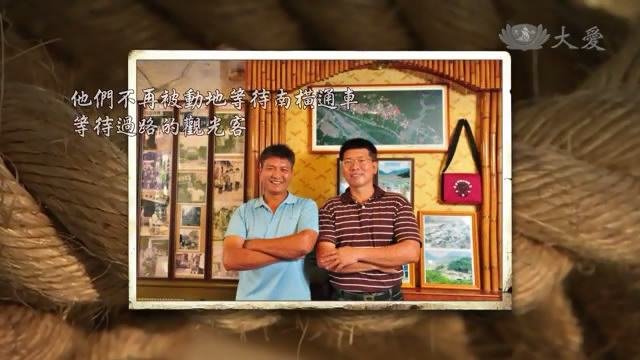 9
拔一條河：改善心智模式
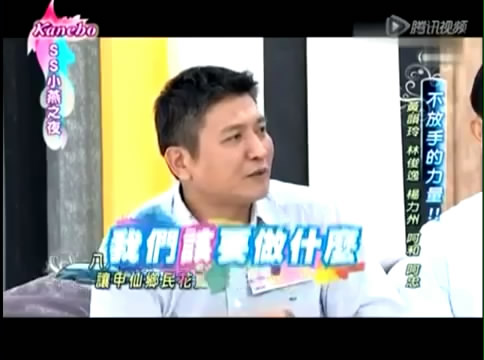 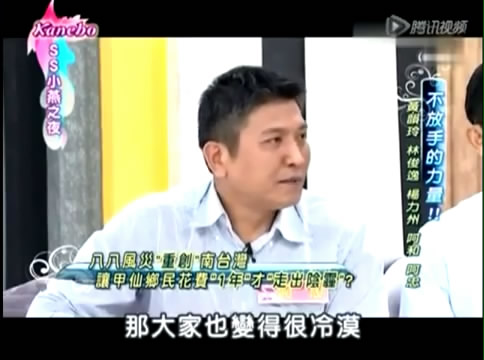 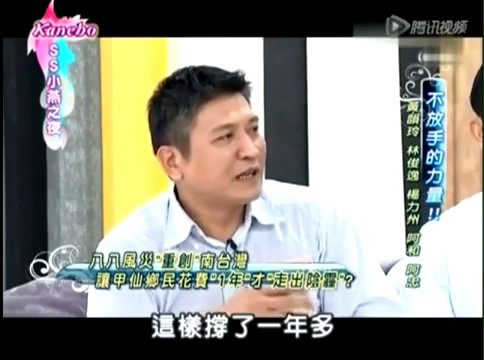 10
拔一條河：改善心智模式
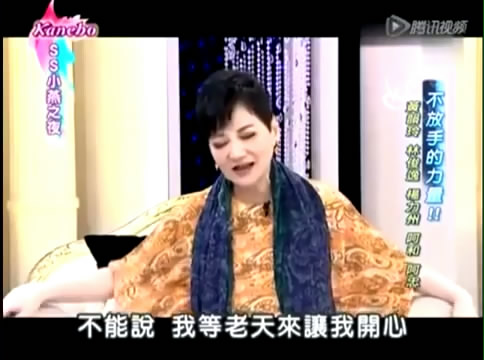 11
拔一條河：超越自我
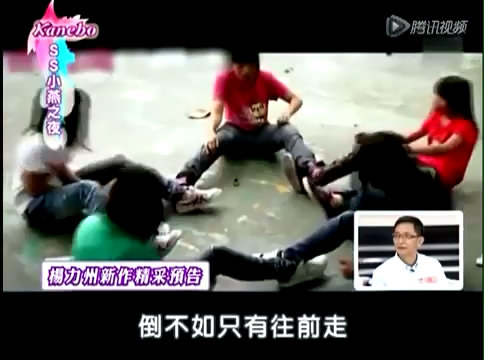 12
拔一條河：超越自我
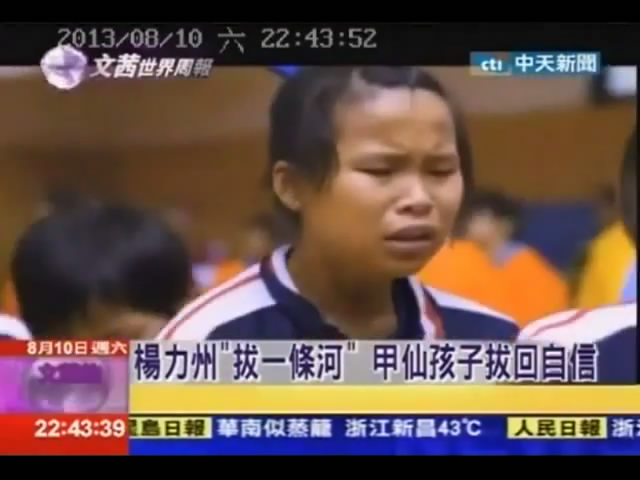 13
拔一條河：超越自我
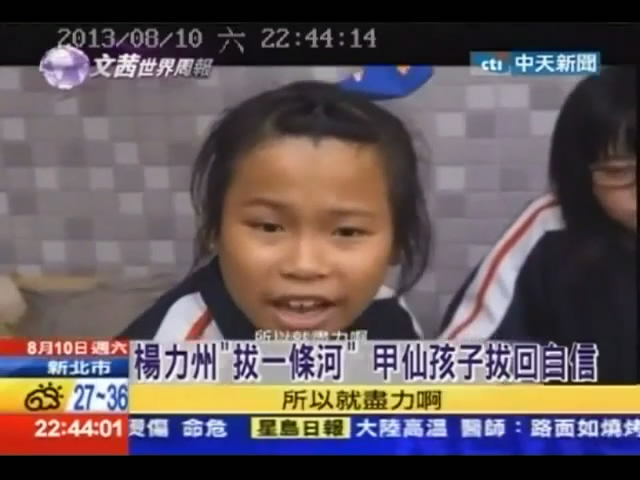 14
拔一條河：超越自我
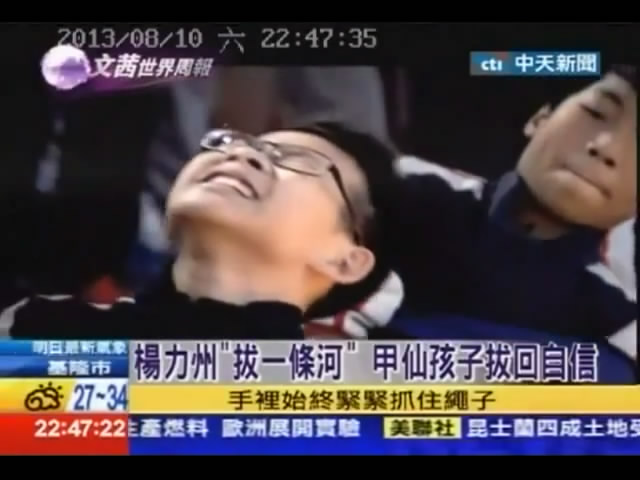 15
拔一條河：超越自我
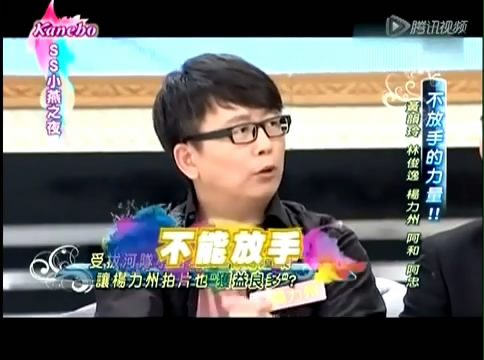 16
拔一條河：團隊學習
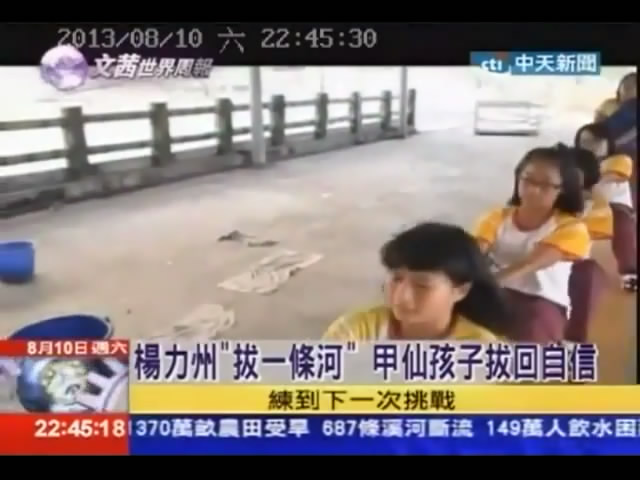 17
拔一條河：團隊學習
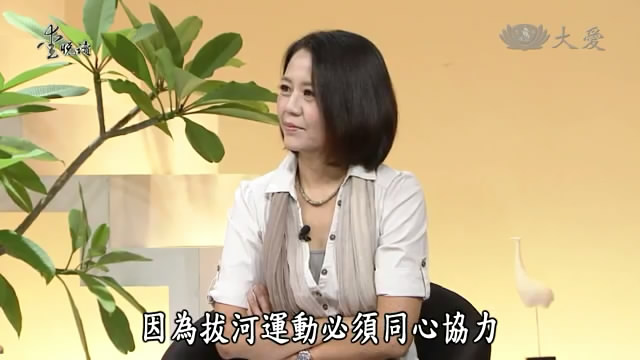 18
拔一條河：團隊學習
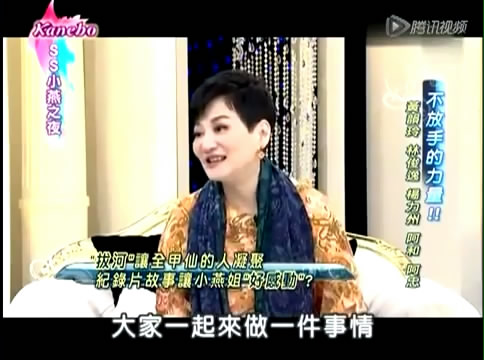 19
拔一條河：團隊學習
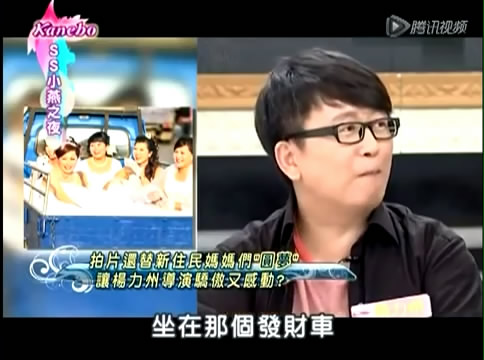 20
拔一條河：團隊學習
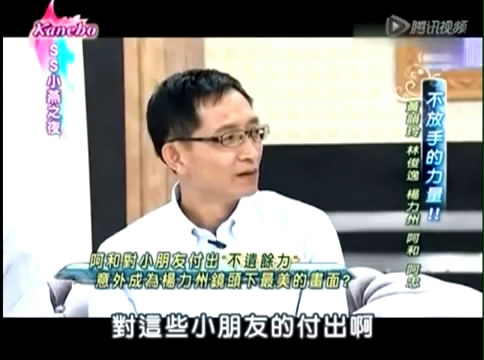 21
拔一條河：系統思考
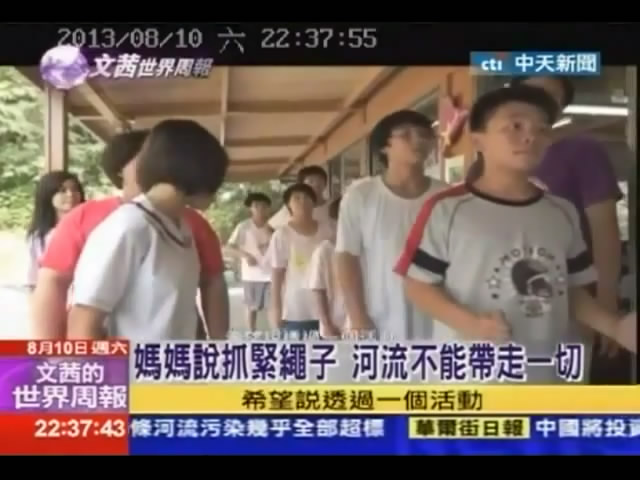 22
拔一條河：系統思考
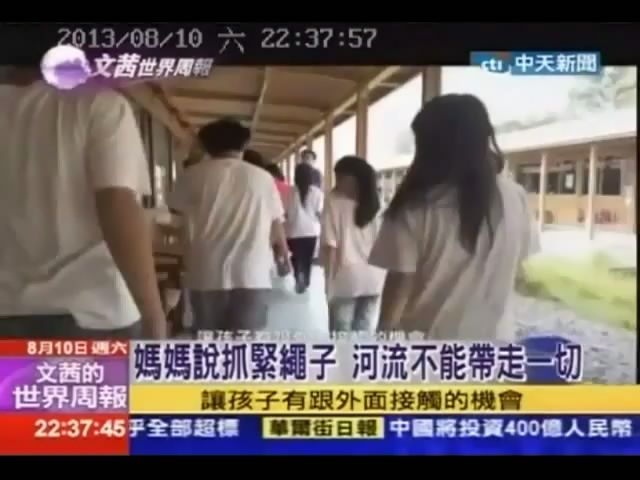 23
拔一條河：系統思考
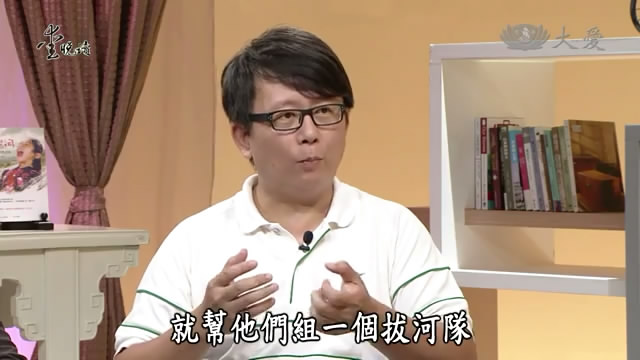 24
拔一條河：系統思考
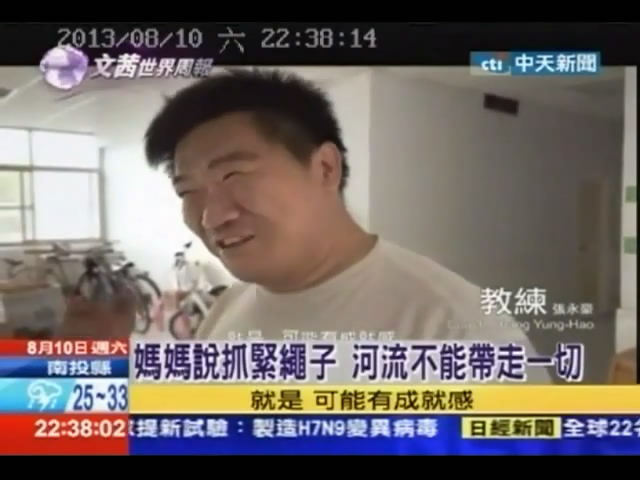 25